Nye linjer i byutviklingen
Rullering av 
kommuneplanens arealdel
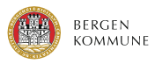 BOBY      22.11.2016      Kjell Åge Matre
Byutviklingny organisering fra 1.10.2016
Plan- og bygningsetaten
Kommuneplanprosessen
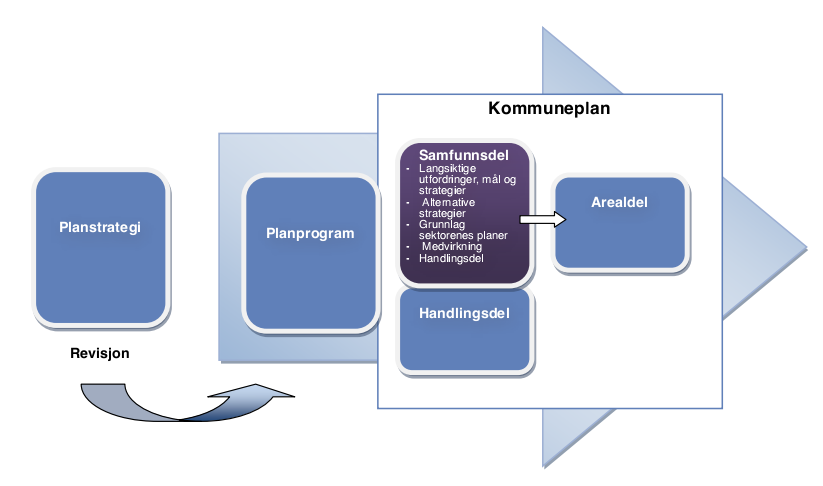 06-2015
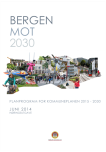 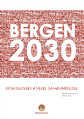 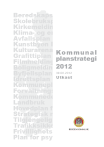 KPA
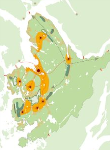 01-2013
11-2014
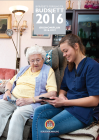 2017
Sammenhenger
Plan for helseinstitusjoner og boliger
Klart definerte byutviklingsområder med sentre for offentlig og privat service
Utbygging av den kompakte Gåbyen rundt bydelsenter og kollektivknutepunkt
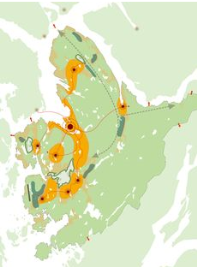 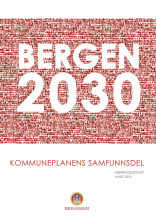 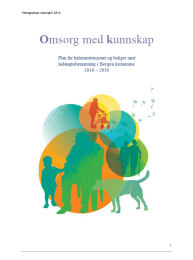 KPS 2030
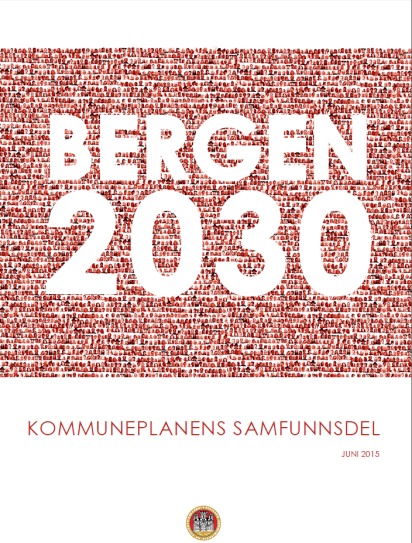 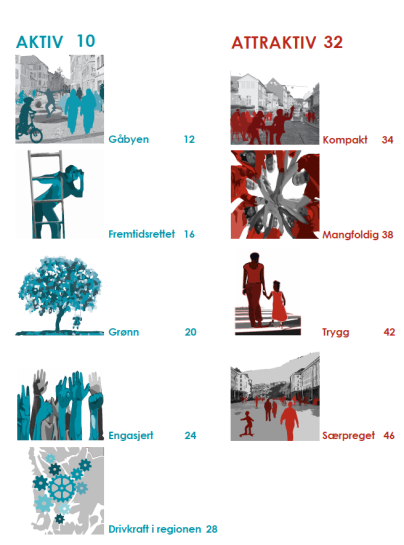 Hovedutfordringer
Klima
50 % reduksjon i klimagassutslipp (1991 – 2030) 
Folkehelse
Forebygging og utjevning av levekår
Befolkningsvekst
50 % av veksten utgjøres av innvandring
Boligbygging
Økt tilbud av uteleieboliger
Flere eldre
Nye boformer og tjenester – eldre som ressurs
Økonomi
Økt ledighet og overgang fra olje og gass til andre næringer
Regionalt samarbeid
Større arbeidsmarkedsregion og økt kommunalt samarbeid
Utredninger til KPA
Indikatorer for områdekvalitet
Tilgjengelighet til daglige gjøremål	
Høyhusutredning
Bergensk byskikk og byggehøyder	
Bokvalitet og parkering
Uteområder i en tett by	
Boligforsyning og fortetting
nye og endrete senterområder
Næring og transport
Lokalisering av ulike næringer 
Samfunnsnyttig bruk av jord- og steinmasser
Utfyllinger, jordforbedring, knuseverk
Samordning av offentlige funksjoner i senterområdene
Hovedvegsystemet rundt og gjennom Bergen 			
Utvikling av flyplassen og flystøy
Eventuell rullebane 2 med støysoner
Strategisk temakart
Den aktive byen
«Kommunens organisasjon skal være en 
pådriver for å gjennomføre nødvendige byutviklingstiltak»
Gåbyen
«Vi må bygge en kompakt by, med funksjonsmangfold og korte avstander. 
Gåbyen fungerer godt når alt vi trenger i hverdagen ligger i nærområdet. 
Butikk, fritidstilbud, skoler og servicefunksjoner må være i bydelen og lokalsentrene.»
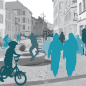 Fremtidsrettet
«Tidligere tiders feltutbygging og byspredning er avløst av en fortettingsstrategi i de bebygde områdene. 

Dette gir komplekse prosesser som krever samhandling mellom kommunale organer, befolkning, grunneiere og andre offentlige myndigheter. Kommunens potensial for å løse de arealmessige utfordringene må utnyttes. 

De strategiske byutviklingsgrepene er en av kommunens viktigste oppgaver. Det skal spesielt vurderes å fortette innen et utvidet sentrumsområde.»
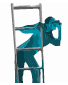 Bergen kommune skal sørge for byfortetting
Vi arbeider med en fortettingsstrategi for det sentrale byområdet som ser på potensiale for:

ekspansjon
transformasjon
intensivering
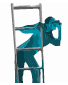 Bergen kommune skal samordne offentligefunksjoner i tilknytning til senterområdene
«Fortettingsstrategien legges til grunn for den kommunale eiendomsutviklingen, med fokus på muligheter for sambruk, økt bruk, flerbruk og fleksibilitet i bruken av bygg og eiendommer.»

«Offentlige tilbud skal plasseres slik at de styrker senterstrukturen og bygger opp under nærmiljøkvaliteter.»
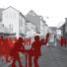 Bergen skal videreutvikle en kompakt bystrukturmed et nettverk av urbane senterområder
«I dag har vi mål om at 80 % av ny boligbygging i kommunen skal skje innenfor byggesonen. Denne andelen skal vurderes økt, og en vesentlig del skal styres til senterområdene.»

«Strategi for fortetting og transformasjon skal inngå i kommuneplanens arealdel.»

«Områder som tidligere er avsatt til feltutbygging skal vurderes på nytt.»

«Fortetting av senterområdene er komplekse oppgaver. Kommunen skal derfor styrke sin rolle som tilretteleggings- og gjennomføringsorgan. Det skal utarbeides en strategi for gjennomføring av fortetting.»
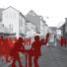 Senterområdene skal utvikles som gåbyer med høy tetthet og kvalitet
Gange er den viktigste transportformen innenfor senterområdene. 

«Parkering i senterområdene skal etableres som fellesanlegg 
nær  hovedvei.» 

«Kommunen skal bidra til felles parkeringsløsninger, som tilrettelegger for private aktører eller som utbygger. Samtidig er det viktig at kommunen følger opp med boligsoneregulering i nærområdene.»
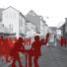 Bergen skal tilby gode boliger i varierte bomiljø
«Bergen ønsker å fremme bomiljøer som er preget av mangfold.» 

«Kommunale botilbud skal i størst mulig grad integreres i bystrukturen.» 

«Kommunen bør ta en mer aktiv rolle for å sikre tilstrekkelig utbygging av gode og varierte boliger for fremtiden.»
Bergen skal styrke bydelene som særegne stederog fullverdige samfunn
«Vi skal arbeide aktivt for å styrke bydelssentrene som fullverdige bysentre.» 

«Bergen kommune skal ta organisatoriske og planmessige grep for at flest mulig private og offentlige tjenester
 blir lokalisert til disse.»
Prinsippsaker til bystyret
Byskikk og byggehøyder
KU for rullebane 2
Strategisk temakart 
Parkering
Bergensk byskikk og byggehøyder
Prinsippsak til bystyret 19.2.2016

Venter bystyrebehandling januar 2017
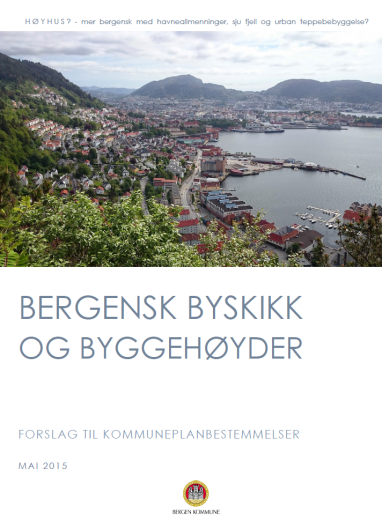 Utredninger for KPA
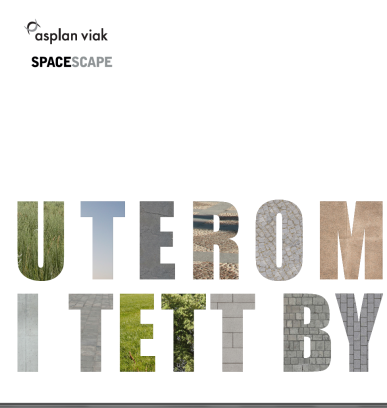 Gatebredder og byggehøyder
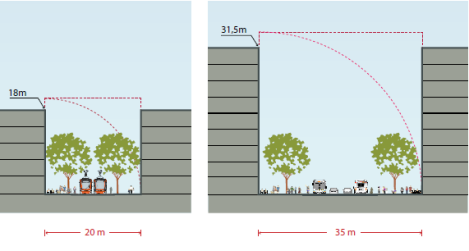 Illustrasjoner viser hvordan ulike gatebredder kan gi ulike bygningshøyder med utgangspunkt i anbefalte maksimum gjennomsnitt for byromsproporsjon på 90% .
Anbefalinger til KPA
Utnyttelse opp til 300 % BRA over gateplanet kan vurderes.
 
Gjennomsnittlig bygningshøyde kan ikke overstige 90 % av byromsbredden

Maks bygningshøyde på 110 % og ikke over 35 meter.
 
Offentlige symbolbygg over 35 meter fastlegges i områdereguleringsplan. 

Alle byrom skal være offentlige, fri for parkering og ha gode oppholdskvaliteter. Byrommene kan da opparbeides som uteareal for boligbebyggelsen.
 
Soneparkering kan åpne for å frafalle parkeringskrav.
BrakehaugenNær to bybanestopp og utenfor flystøysonene
Godt egnet til boliger med kompakt bebyggelse som både skjermer og gir befolkningstetthet for attraktivt byliv. 

Bredden på byrommet gir grunnlag for bebyggelse på mellom 3 og 10 etasjer. 

I stedet for en bygningsfiksert markering  kan området få en skikkelig bymessig fasaderekke på 10 etasjer med potensiale til å transformere Flyplassveien til en bred urban aveny. 

Øverst: vedtatt plan 94% BRA(brutto). 
Nederst: illustrerte utnyttelsen på 164% BRA.
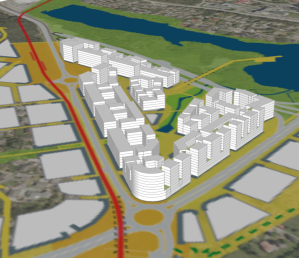 KU for to rullebaner på Flesland
Bergen lufthavn Flesland
Prinsippsak om rullebane 2vedtatt i bystyret 15.6.2016
Bergen kommune vil ikke legge til rette for en utvikling som gir behov for en rullebane 2 på Flesland. Det er et viktig transportpolitisk mål for kommunen å styrke de miljøvennlige transportformene, herunder å arbeide for at Bergensbanen blir et konkurransedyktig alternativ til flyreiser mellom Oslo og Bergen.
Prinsippsak om rullebane 2vedtatt i bystyret 15.6.2016
Utviklingen i passasjertall og flybevegelser tilsier at det ikke vil bli behov for en rullebane 2 i arealdelens planperiode 2016-2030. Området for rullebane 2 avsettes derfor ikke til arealformål Lufthavn i kommuneplanens arealplankart. Det er likevel viktig at arealet rundt flyplassen ikke disponeres på en måte som utelukker en mulig fremtidig utvidelse, dersom det viser seg forenlig med klimamål. 

Kommuneplanens arealdel fastsetter hensynssoner for støy med bestemmelser for planperioden. Støysonen i tilknytting til flyplassen skal fortsatt ta høyde for to rullebaner på Bergen lufthavn.
Strategisk temakart BERGEN 2030
Prinsippsak vedtatt av bystyret
21.9.2016
7 punkter for byutvikling de neste 14 år
Strategisk temakart BERGEN 2030
7 bolig og servicesoner
Innenfor de 7 bolig- og servicesonene skal det utvikles tett bebyggelse rundt bydelsentraene, samt utvikle gode bydelsparker i eller nær bydelsenteret. 

For sonen i Ytrebygda skal det vurderes å utvikle området rundt Birkeland/Blomsterdalen til et viktig lokalsenter eller et nytt bydelssenter.
Boligbygging
Det er ventelig behov for å ferdigstille 1.500 - 2.000 boliger pr. år frem mot 2030. Skal fortettingsstrategien og visjonen om den aktive og attraktive byen oppnås, må disse boligene i hovedsak bygges i og nær senterområdene. 

Det innebærer at større boligbygging utenfor rimelig gangavstand til kollektivknutepunkt ikke er aktuelt.

De inntil 28.000 nye boligene som trengs frem til 2030 skal bygges innenfor det utvidete sentrumsområdet, rundt senterområdene langs bybanetraseen og de planlagte bybanetraseene mot Fyllingsdalen og Åsane, samt rundt bydelssentrene i Indre Arna og i Loddefjord. 

Disse kompakte byutviklingsarealene er vist som 7 områder på det strategiske kartet. Utenfor disse områdene tillates bare mindre infill i eksisterende bebyggelse.
Differensierte byggesoner rundt senterområdene
Arealplanen skal definere nærmere byggesoner rundt de enkelte senterområdene og kollektivknutepunktene. 

Det vil bli inntil tre ulike soner med forskjellige krav til utnyttingsgrad, byggehøyder, fellesområder og parkering.
7 områder for arealkrevende industri og lager
Utenfor de kompakte byutviklingssonene skal det bare bygges arealkrevende virksomheter som industri og lager, som ikke passer inn i den tette byen. 

Arealer for dette er vist som 7 blå soner på det strategiske kartet. 

Dette inkluderer midlertidige næringsarealer i området for en eventuell rullebane 2 på flyplassen.
Stamruter for kollektivtrafikk
Det skal utvikles høyverdige kollektivtraseer mellom Bergen sentrum og de sju boligsonene i form av bybane, tog eller prioriterte busskorridorer.
Utbygging av hovedveger
Europavegene E16 og E39 bør bindes sammen i Arnadalen, og E39 bør flyttes til en trase utenom Bergensdalen.
Friluftsområder
I tillegg til byfjellsområdene bør det utvikles  friluftsområder  langs sjø og vann. 

Her er friluftsområder rundt Nordåsvatnet, Storavatnet og Langavatnet vist som prioriterte områder.
KPA 2016
Strategisk temakart:

7 kompakte byutviklingsområder

7 områder for næring til lager og industri

7 hovedvegforbindelser til nabokommunene
Fanaposten
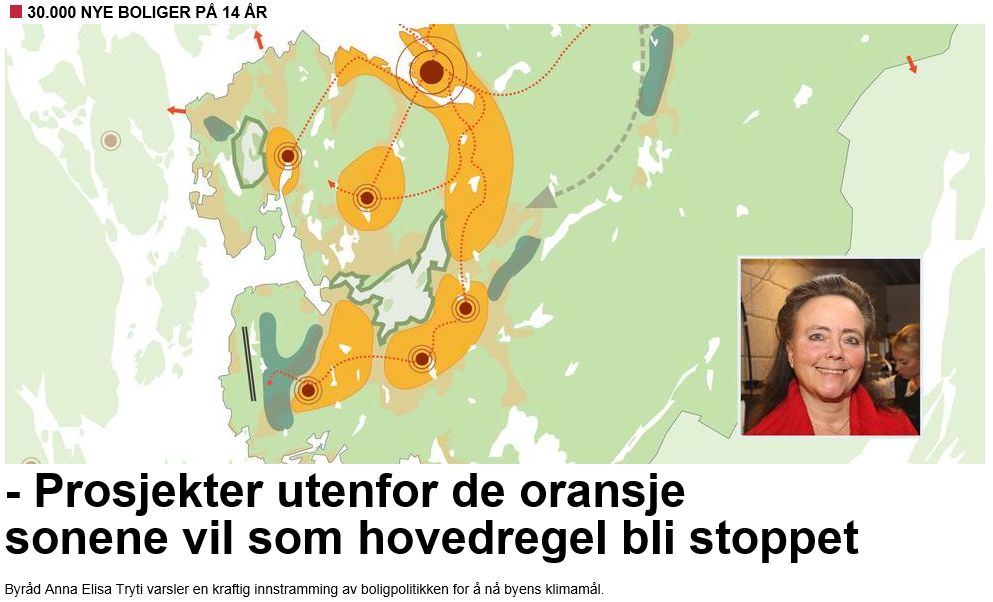 Bystyrets vedtak 21.9.2016
Det strategiske temakartet BERGEN 2030 med 7 kompakte byutviklingsområder og 7 næringsareal til lager og industri viser kommunens overordnete arealstrategi frem mot 2030. Byens vekst skal i hovedsak komme i disse områdene.

Temakartet BERGEN 2030 skal gi føringer for utarbeidelse av arealdelen og være retningsgivende for saksbehandling av arealrelaterte saker i kommende planperiode.
Utbygging av senterområdene
«Utfordringene er i første rekke høye kostnader for sentrale tomter og krevende tilrettelegging i bebygde områder.»

«Dette innebærer at boliger i den kompakte byen har høyere inngangsbillett enn boliger i periferien. Spesielt vil dette ramme familier med stort arealbehov.» 

«Derfor er det viktig at det offentlige utvikler finansielle og strategiske virkemidler som kan gjøre byboligene rimeligere enten som leieobjekt eller som eier. Samfunnet vil over tid få gevinster av en slik investering.»
Prinsippsak om Strategisk kart
BA 2.9.2016
BT29.9.2016Må vi eie og ikke leie?
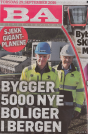 BA 29.9.2016
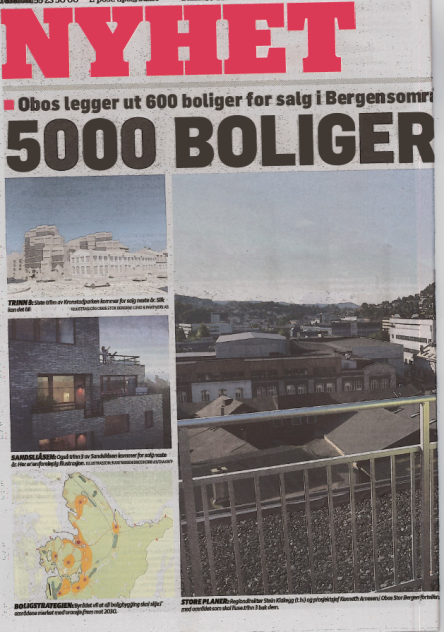 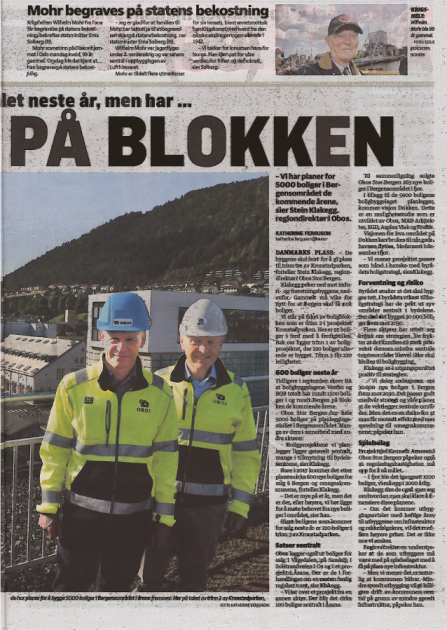 Boligbygging2016 - 2030
2 800
Utvidet sentrum 	14 000
Fyllingsdalen	  3 500
Åsane		  2 800
Nesttun – Rådal	  2 800
Birkeland – Søreide	  2 100
Loddefjord	  1 400
Arna		  1 400

BERGEN		28 000
1 400
1 400
14 000
3 500
2 800
2 100
Årlig boligbygging2016 - 2030
200
Utvidet sentrum 	  1 000
Fyllingsdalen	     250
Åsane		     200
Nesttun – Rådal	     200
Birkeland – Søreide	     150
Loddefjord	     100
Arna		     100

BERGEN		  2 000
100
100
1 000
250
150
200
Vedtatte reguleringsplaneri årene 2000 – 2015
Bare en tredjedel av boligpotensialet er realisert.

Noen av områdene som er regulert til næring forslås omregulert til bolig:

Laksevåg verft
Marineholmen
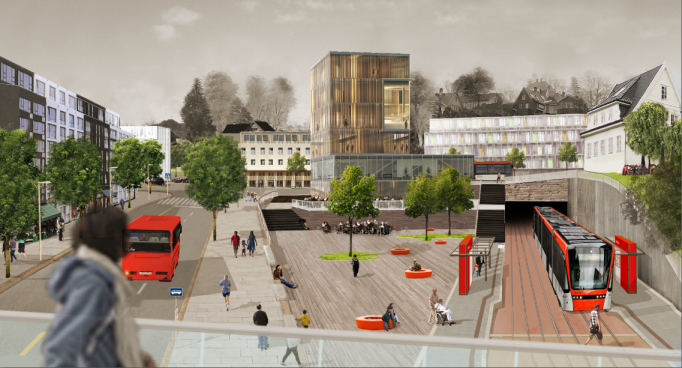 1 000 nye boliger
Paradis sentrum
Wergeland
300 nye boliger
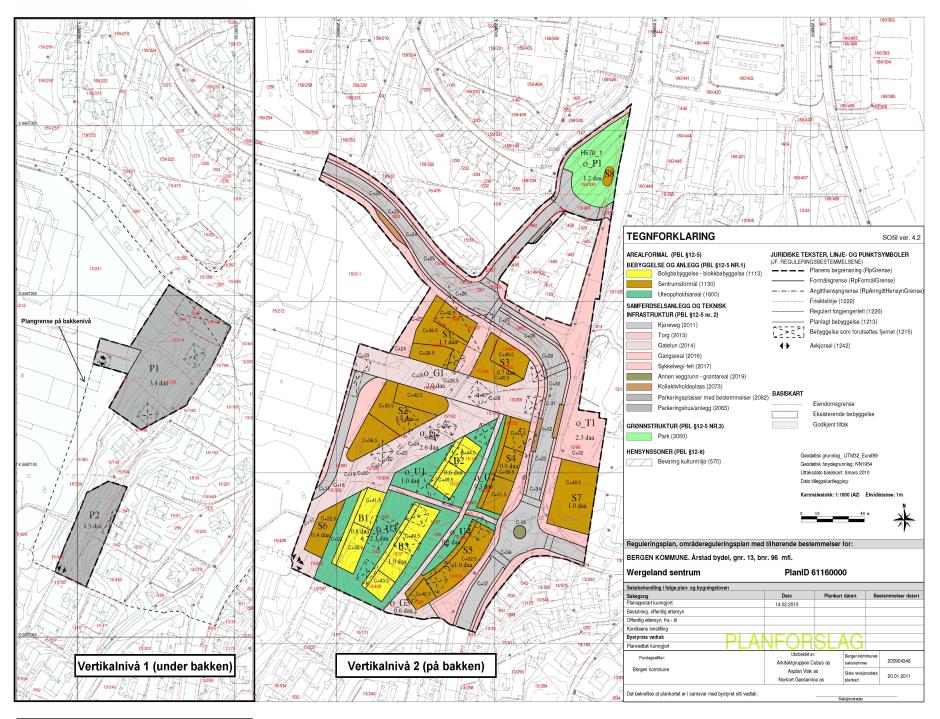 Mindemyren
Muligheter for inntil

4 200 boliger
Åsane sentrum
300 nye boliger
Rådal
Muligheter for

700 nye boliger
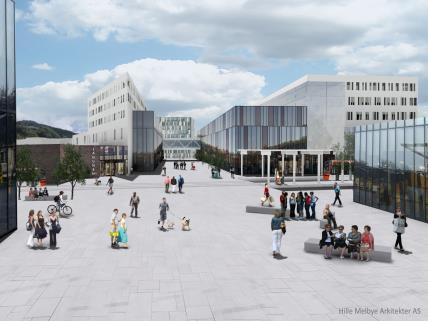 Nygårdstangen
Muligheter for 700 boliger
Sletten ogSlettebakken
Mulighetsstudier for områdene rundt to bybanestopp

  1 100 nye boliger
Grønneviken
300 nye boliger
Indre Arna
Muligheter for 

3 000 nye boliger
Fyllingsdalen
Potensiale for 

3 500 nye boliger
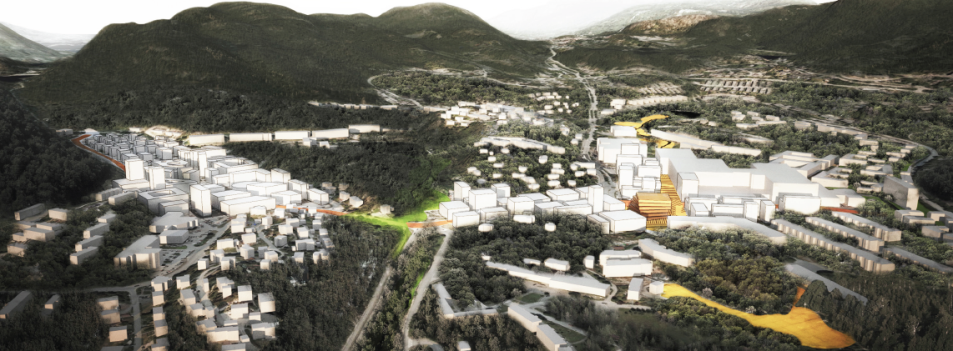 Nyborg
Muligheter for 

2 500 nye boliger
Muligheter for 4-500 boliger
Kristiansholm
Ekspansjon i det sentrale byområdet.
(Forlengelse av Puddefjorden)

Utfylling på Laksevåg

210 daa nytt landareal
over 400 000 m2 bygg
over 3 000 boliger


Hvem eier ny byggegrunn?
Offentlige planarbeid
Pågående

Fyllingsdalen       3 500
Laksevåg              3 000
Indre Arna           3 000
Nyborg                 2 500
Slettebakken       1 100
Kristiansholm         450
Grønneviken          300 


Totalt 		      13 850
Vedtatte

Mindemyren        4 200
Paradis                  1 000
Rådal/Lagunen       700
Nygårdstangen       700	
Åsane sentrum       300  
Wergeland               300
Nesttun
Søreide

Totalt                           7 200
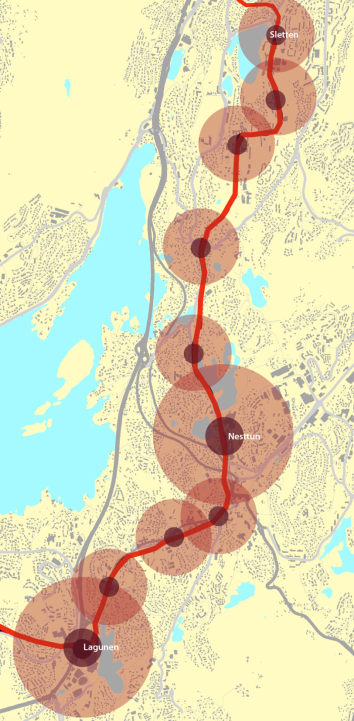 Inndeling
Urban sone
bymessig utforming
høy utnytting
lavere krav mht. uteareal, støy, parkering 

Gangavstandssone
tett, men mindre formalisert

«Tredjesone»
fortetting
Bestemmelser
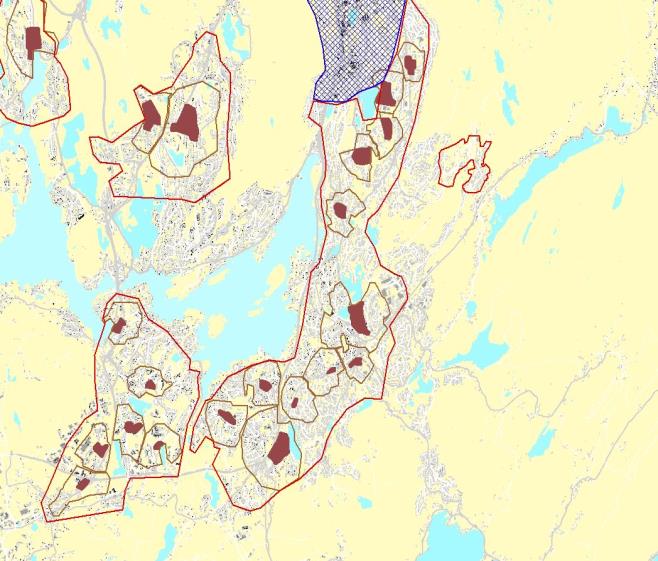 Generelt: 
Fleksibilitet i sonegrenser
Kvalitetskrav -  byromsstruktur, møtesteder, blågrønn struktur, fasader, stedsanalyse, uteareal

Urban sone: 
200 – 300 %-BRA
Plankrav(?)
Felles parkering
Funksjonsblanding (avhengig av type senter)
Bestemmelser
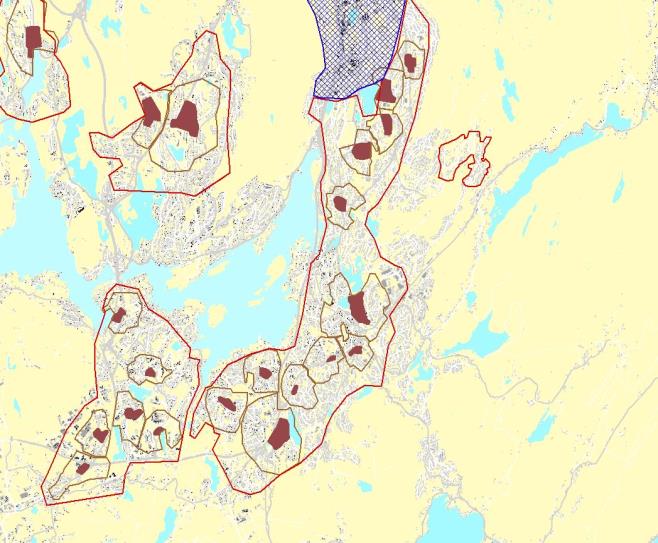 Gangavstandssone
150 – 200 %-BRA
I hovedsak bolig + noe næring
Parkering i (felles?)anlegg
Nærservice

Tredjesonen
80 – 150 %-BRA
I hovedsak boligfortetting

«Resten»
Mindre byggetiltak; enkeltboliger, tilbygg, garasjer, gjenoppbygging….
Transformasjon av eksisterende bygg?
Eksisterende småsentre – næring?
Utbygging av ulike typer næringsareal pr. bydel i perioden 1994 - 2015
Fordeling bolig – arbeidsplass
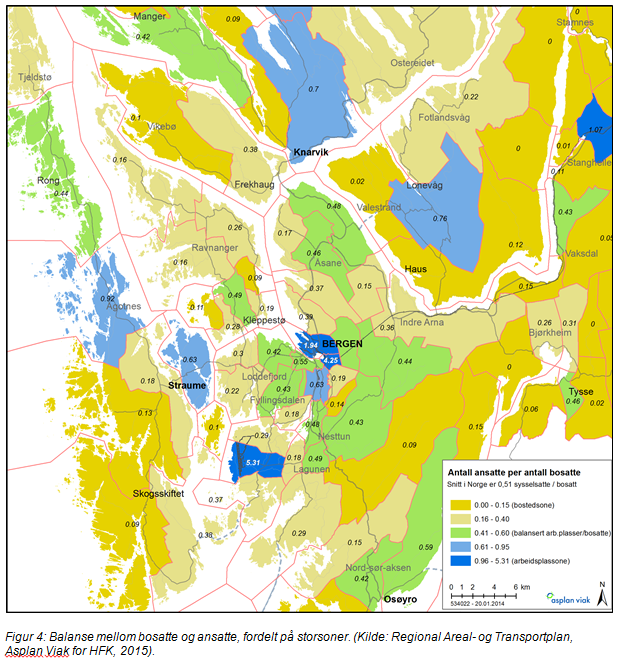 Sentrum – Årstad og Sandsli - Kokstad har overskudd av arbeidsplasser
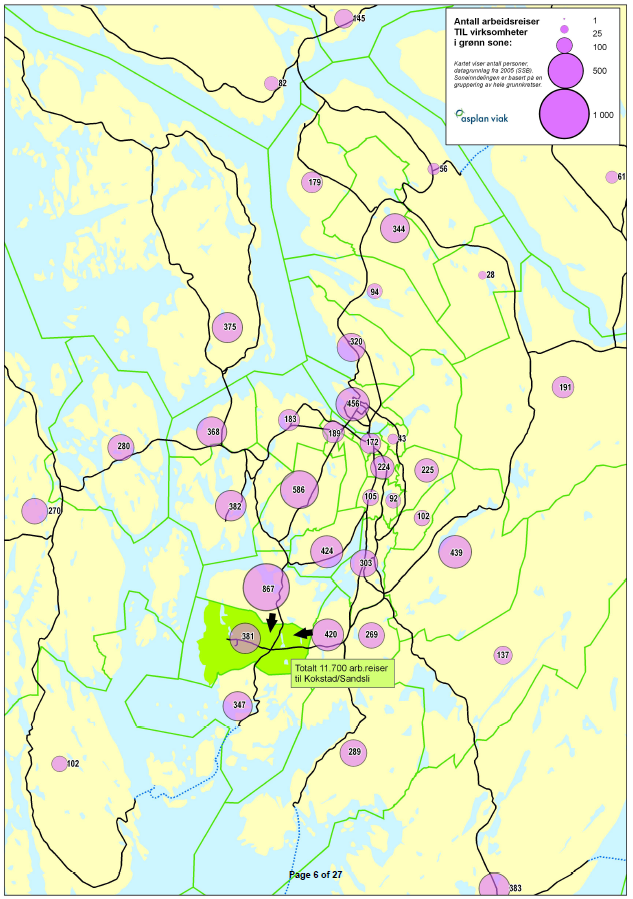 Arbeidsreiser til Kokstad – Sandsli
Spesielle næringer som tilstrekker seg arbeidskraft fra hele regionen
1     IKL-områdene – endres
Opprettholdes i 2010– (men bør endres enten til K eller IL i 2016)
KPA 2010
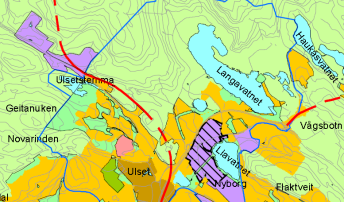 Fortetting
Fortetting og
omforming
7 områder for arealkrevende industri og lager
Utenfor de kompakte byutviklingssonene skal det bare bygges arealkrevende virksomheter som industri og lager, som ikke passer inn i den tette byen. 

Arealer for dette er vist som 7 blå soner på det strategiske kartet. 

Dette inkluderer midlertidige næringsarealer i området for en eventuell rullebane 2 på flyplassen.
IKLB ?
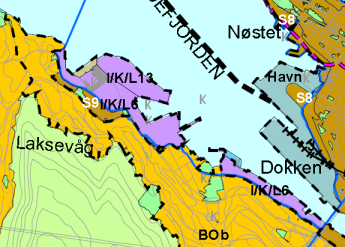 Allsidige næringsklynger nær den tette byen legger til rette for innovasjon.

Blanding og dynamikk en egen kvalitet?
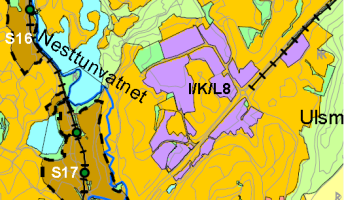